Patient Blood Management
Dr A. Chegini
Anesthesiologist
Use of Allogeneic BloodConservation Strategies
Shortage of blood products

Transfusion safety

Alternatives to allogeneic red blood cell transfusion
Preoperative period
diagnosis and treatment of nutritional deficiencies (iron, vitamin B12, foliates); optimization of haemostasis;
erythropoietin and/or intravenous iron administration;
predesposit autologous donation (PAD)
Why Autologous Blood Transfusion?
Avoidance of GVHD.

   Fully compatible blood.

   Avoidance of allo-immunization.

   No risk of transfusion transmitted diseases 

     such as hepatitis, CMV and HIV infection.
Preoperative Autologous Blood Donation
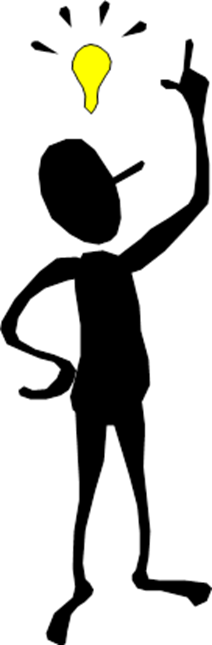 Requirements
personnel licensed to prepare blood products) technical equipment, and premises, as well as a medical indication
absolute contraindications
suspected gastrointestinal infection,
 unstable angina pectoris, main trunk stenosis > 50%,
symptomatic aortic valve stenosis,
 acute infection with suspected hematogenous dissemination
The hemoglobin concentration before PAD
at least 11.5 ± 0.5 g/dL (BAEK2011)

This threshold is relatively low compared with other countries; for example, in France (Rosencher et al 2008) and Canada (Freedman et al 2008), PAD may only be performed if the hemoglobin value is more than 13 g/dL.
PABD
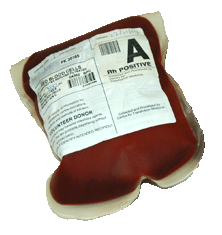 Hb

Iron supplement

Once a week
No less than 72 hours

Collecting
Testing
Labelling
PABD
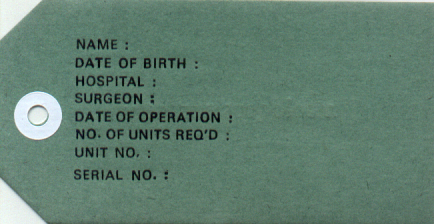 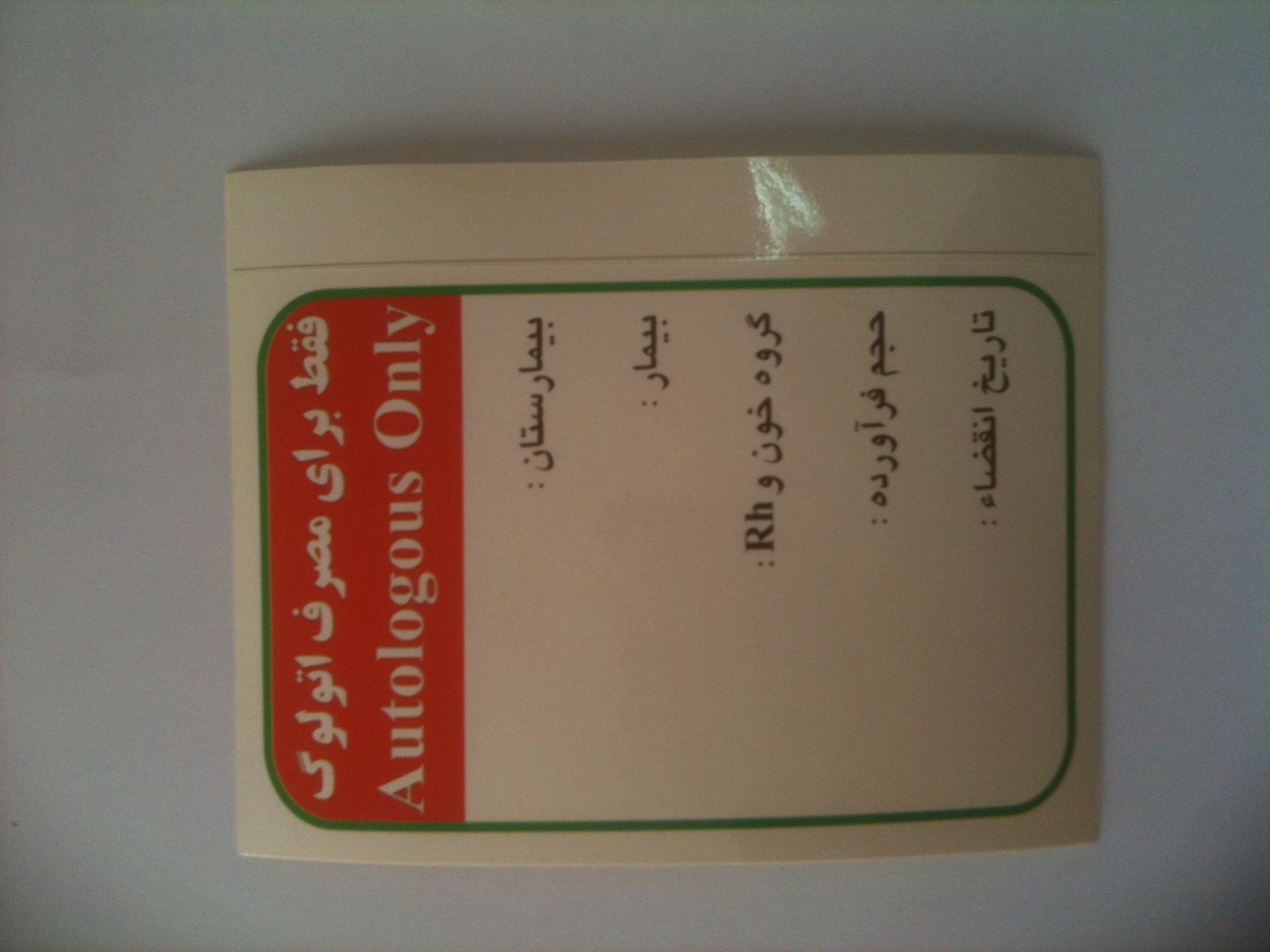 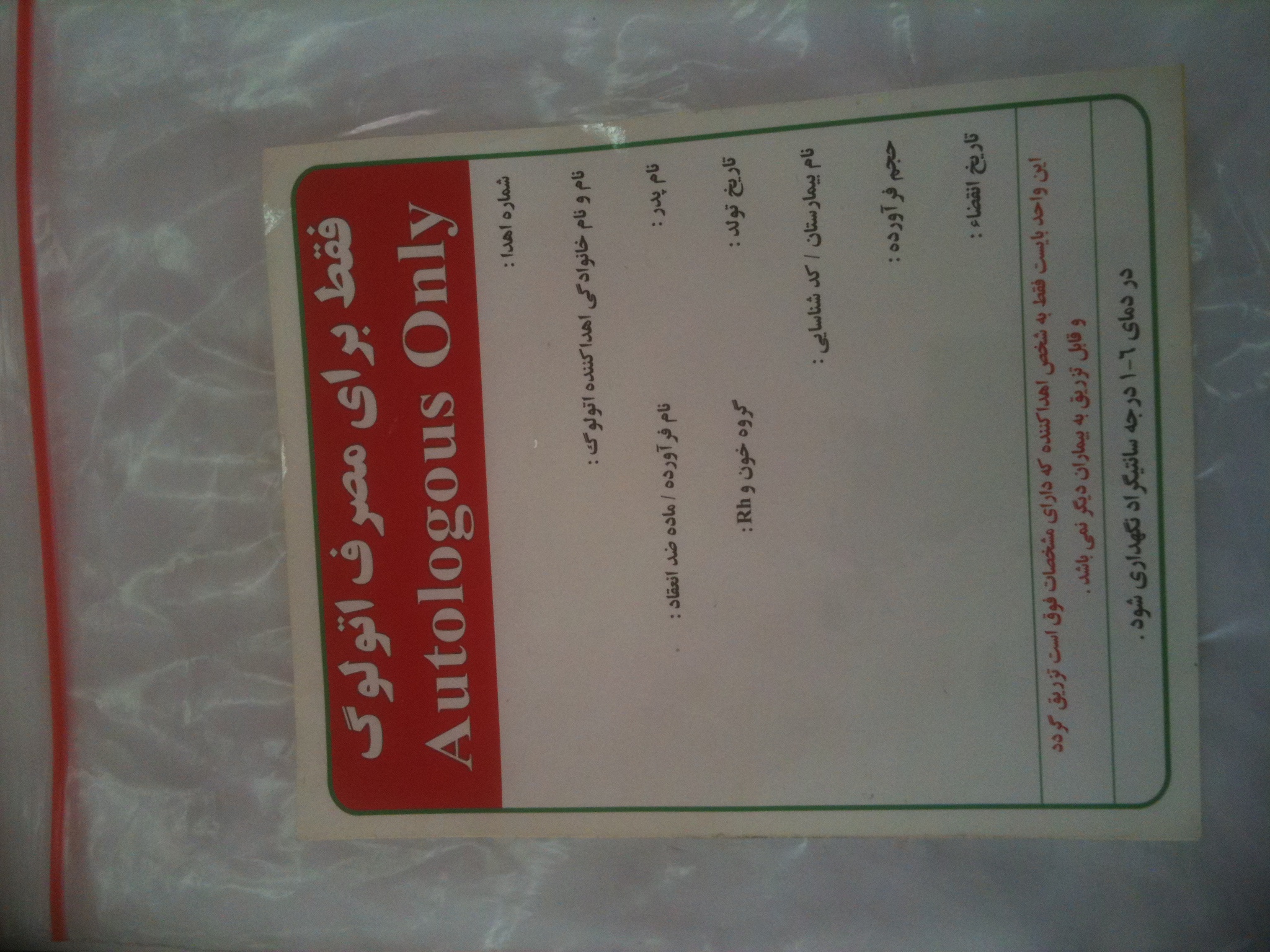 autologous blood donor
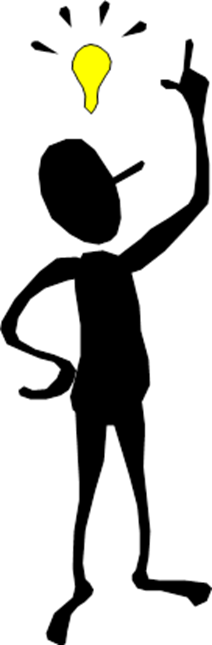 HIV-1/2 antibodies,
anti-HCV antibodies,
hepatitis B surface(HBs) antigen
syphilis
Determination blood group (AB0/Rhesus system)
 alloantibodies that might cause incompatibility reactions
The same safety standards as allogeneic blood donation
In the context of PBM, the use of PAD is controversial, because most patients become anemic after the donation, which thwarts the first pillar of PBM
PAD reduces the risk of allogeneic RBC transfusion, but increases the risk of receiving a transfusion in the first place.
Intraoperative period
choice of anaesthetic and surgical techniques to reduce bleeding;
patient positioning/hypotention;
correction of hypothermia, acidosis, hypocalcemia, hyperkalemia;
 restrictive vs. liberal transfusion (Hb < 7 g/dl vs Hb < 9 g/dl);

thromboelastometry;

pharmacological agents: haemostatic sealants,antifibrinolytics (tranexamicacid, e-aminocaproicacid),procoagulants [1-deamino-8-D-arginine vasopressin (DDAVP), fibrinogen, prothrombin complex concentrate, rFVIIa];

autologous transfusion (intraoperative cell salvage, acute normovolemic haemodilution).
Acute NormovolemicHemodilution
In the operating theater
in patients with an adequate hematocrit
The withdrawn blood is then retransfused during the operation
To maintain normovolemia, the withdrawn volume is replaced by electrolyte or colloid infusion
Depending on the
baseline hematocrit, two to three 500-mL units of whole blood (each unit containing around 100 mL of a standard stabilizer solution)
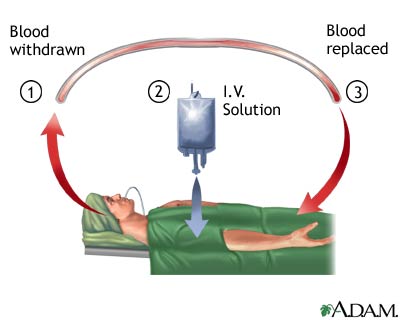 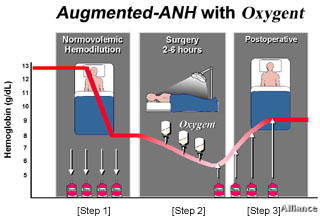 PHYSIOLOGIC CONSIDERATION
Reduction of RBC losses

    Increase of perfusion’s tissues
 
         Improved oxygenation

             Decrease blood viscosity


                Preservation of hemostasis
Acute NormovolemicHemodilution
labelling with the patient data

 date

Time

stored close to the patient at room temperature for up to 6-8 hours
ANH
ANH related to procedure & volume of blood & target Hct
    
Documented the manner 

Exact monitoring 

Aseptic collection 

Labelling 

Storage (room temperature=8h& refrigirator =24h) 

Increase time staying in the operating room
HOW MUCH VOLUME OF BLOOD DRAWN DURING A.N.H?
V=EBV X (HI-HF)/Hav

                    EBV=BW X 55-75  ml/kg
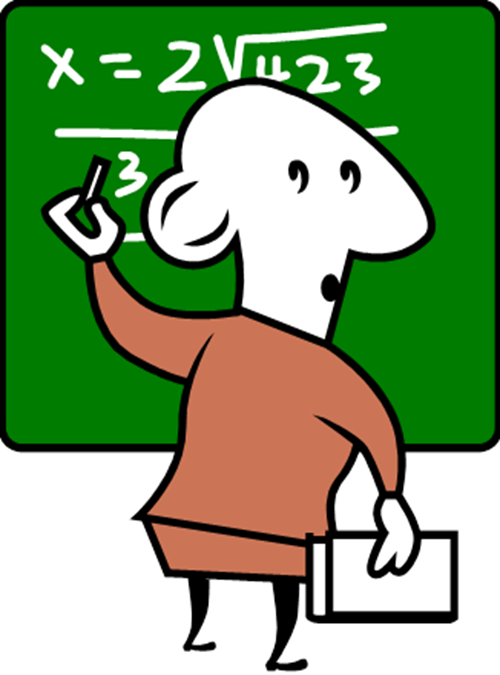 WHAT IS NEEDED FOR A SUCCESSFUL   A.N.H PRGRAM?
WORKING AS A TEAM
Acute NormovolemicHemodilution
To avoid a negative impact on oxygen transport because of the removal of RBCs and the ensuing anemia, 

normal cardiovascular function
Effectiveness and use
that lower hematocrit values will be tolerated during ANH if the patient’s cardiovascular function is continuously monitored with advanced hemodynamic monitoring (Oriani et al 2011)
Simple
 relatively inexpensive procedure
which is not subject to any technical requirements
The Federal Statistical Office of Germany reports that ANH was used only 1580 times during 2010.
Contraindications to ANH
comprise refusal by the patient
 limited cardiopulmonary reserve
 tumor surgery
 septic surgery
 probable bacteremia
Hemodynamic Stability
Monitoring
INVASIVE HEMODYNAMIC                  MONITORING
Cell Salvage
Reservoir
The centrifugation system
Technical principles may differ
hematocrit of 50–70%
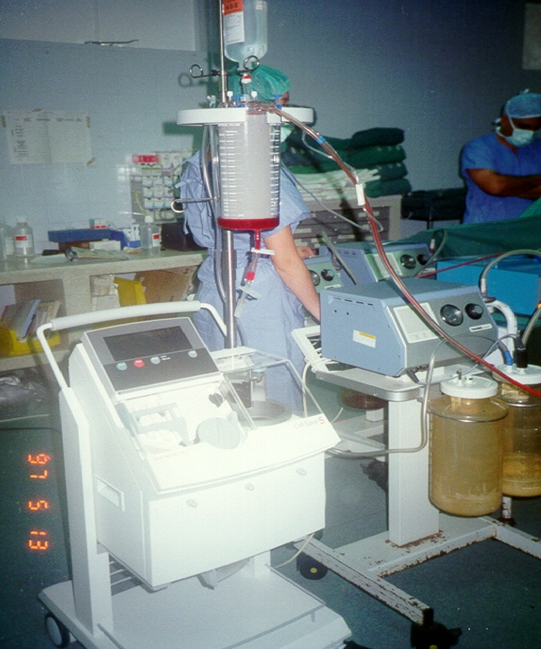 Cell Salvage
Different washing methods
 washing speeds
 levels of washing quality to meet the respective clinical situation (e.g., more rapid and greater volume loss in aortic surgery or polytrauma).Hansen and Seyfried (2011).
Cell Salvage
Cell savage is cost-effective if the intraoperative blood loss is large enough and cell salvage can be continued postoperatively
Based on the recommendations of the Association of Anaesthetists of Great Britain and Ireland

cell savage is indicated for blood loss of >1,000 mL or > 20% of the circulating blood volume

rare blood groups
 irregular antibodies
 preoperative anemia
allogeneic RBC transfusion is refused by the patient (AAGBI 2009).
Indication of cell salvage
major blood loss is expected (orthopaedic or vascular surgery)
for acute emergency operations (BAEK 2011a, Ferraris 2011a, ASATF 2015)
volumetric blood loss (> 1,000 mL) is not appropriate in all cases (pediatric surgery, including pediatric spinal column surgery)
Cell Salvage
salvage of even small blood volumes can help to avoid an allogeneic RBC transfusion in subgroups of patients
Apart from operations with major blood loss, cell salvage can also be used in patients with preexisting anemia to avoid allogeneic RBC transfusions
Cell Salvage
Salvage even of small blood volumes can help to avoid allogeneic RBC transfusions, in particular in children and small-sized adults
Areas of application
Effectiveness
In orthopaedic surgery, cell salvagereduces the relative risk of requiring an allogeneic RBC transfusion by 54% (Carless et al 2010b).
Cell Salvage
No side effects or complications have been reported
surgical disciplines such as obstetrics (Fong et al2007)
 vascular surgery (Takagi et al 2007)
 pediatric cardiac surgery (Golab et al 2008)
 adult cardiac surgery (Wang et al 2009)
 neurosurgery(Cataldi et al 1997)
Cell Salvage
In elective operations with a high bleeding risk, cell salvage is a cost-effective measure to avoid allogeneic RBC transfusions, and this does not just apply to orthopaedic surgery.
Contraindications
bacterial contamination
Systemic infection (sepsis)
wound blood is contaminated (in particular with intestinal bacteria)(BAEK 2011a)
The use of cell salvage in obstetrics is controversial because of the risks of fetal cell transfusion and amniotic fluid embolism
the German Medical Association recommends the use of cell salvage in tumor surgery provided the wound blood concentrate is irradiated with 50 Gy before retransfusion (Hansen etal 2002, BAEK 2011a).
POINT OF CARE
Thromboelastometry (Rotem® System)
point-of-care coagulation (POC) method for hemostasis testing
rapid assessment of the three aspects of coagulation:
clot strength
 thrombin generation
 clot stability

gold standard for diagnosis of premature dissolution of the clot (hyperfibrinolysis)
TEG
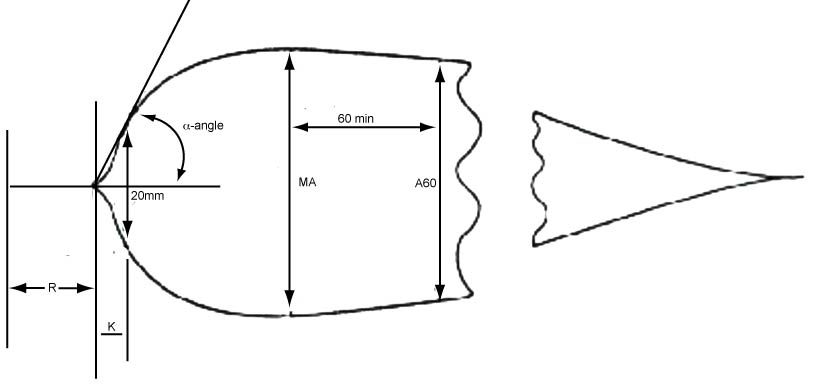 ROTEM
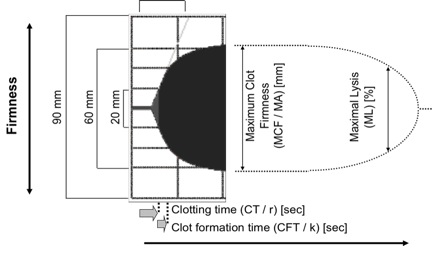 R value on the TEG : the time it takes for clot formation to start, it is a reflection of coagulation factor activity. Coagulation factors are essentially enzymes that drive clot formation. Thus, a prolonged R time should be treated with plasma.
 The alpha angle : the thrombin burst and conversion of fibrinogen to fibrin. Thus, a depressed alpha angle should be treated with either cryoprecipitate or large volumes of plasma.
 80% of the MA is derived from platelet function whereas the remaining 20% is derived from fibrin. Thus, a depressed MA is better treated with platelet transfusion or medications that improve platelet function, such as DDAVP.
 An elevated EPL or LY30 suggests fibrinolysis and may be treated with an antifibrinolytic, such as tranexamic acid or aminocaproic acid, in the appropriate clinical setting
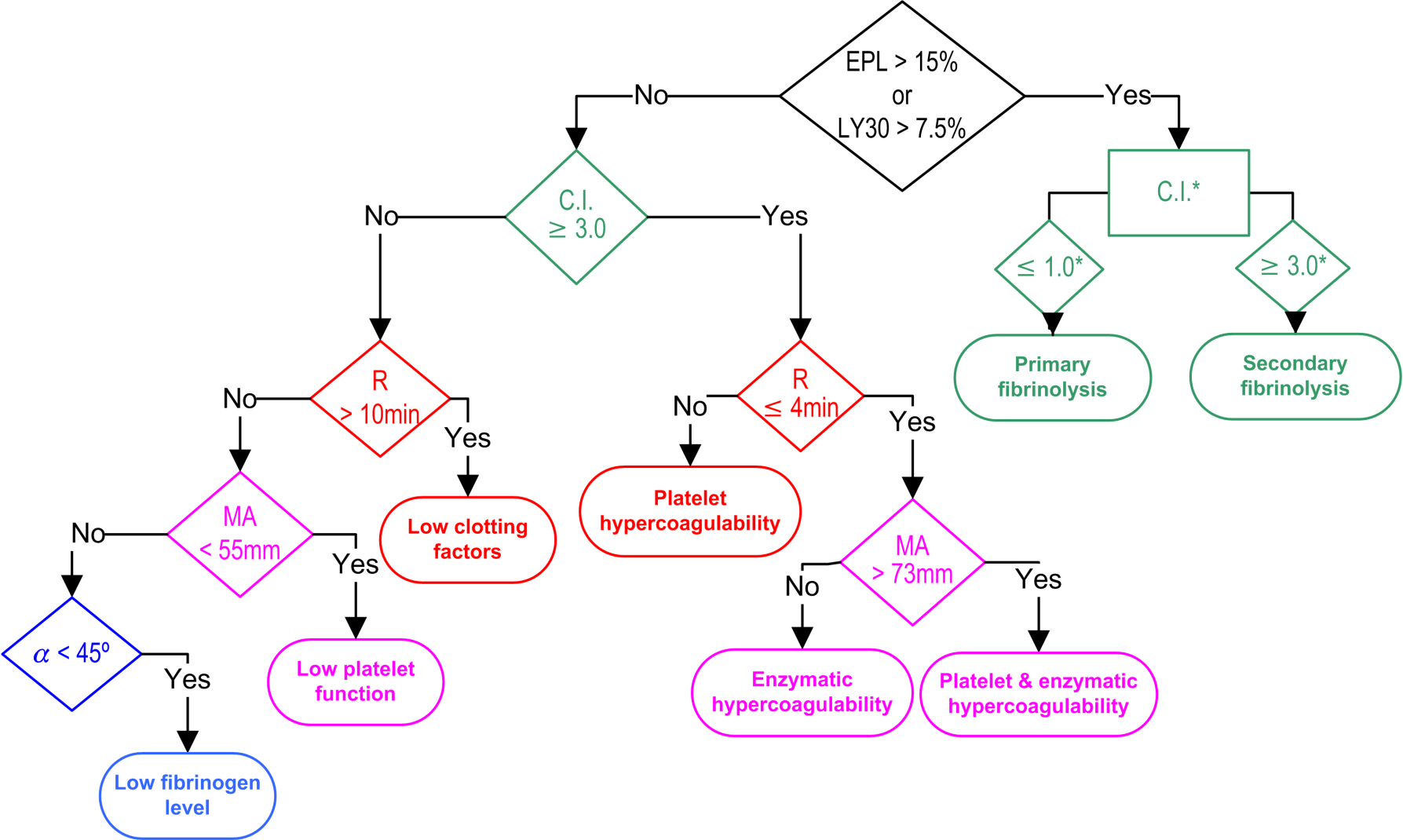 Probable causes  Common treatments
 Vessel injury  Repair
 Von Willebrand Factor deficiency  DDAVP (desmopressin)
 Presence of platelet inhibitor  Run PlateletMappingTM
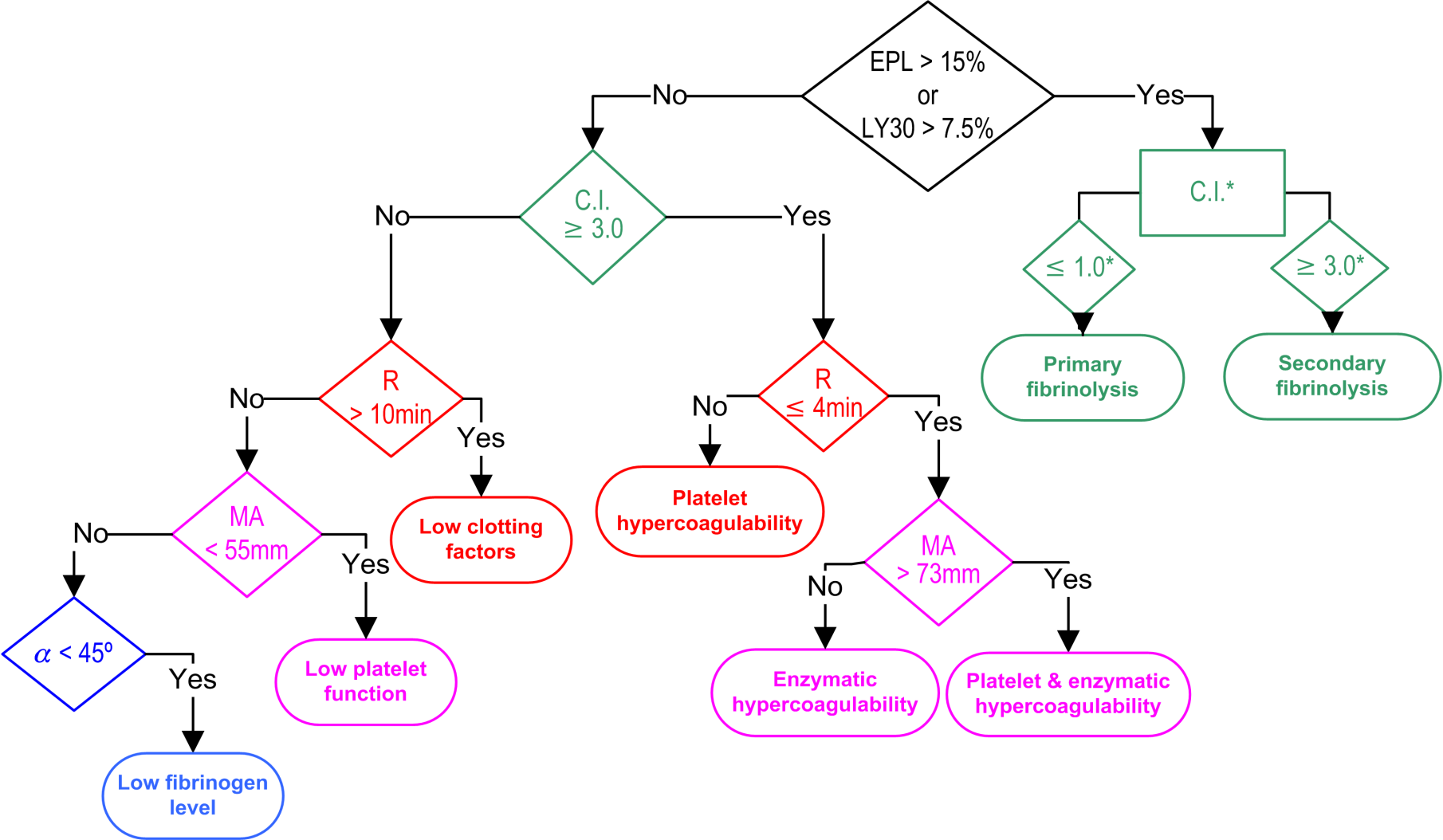 Patient status: bleeding
Factor deficiency
Platelet deficiency
Probable causes:
 Residual heparin
 Factor deficiency
Probable cause: fibrinogen deficiency
Probable causes:
 Low platelet count
 Low platelet function
Probable causes:
 Factor deficiency
 Low platelet count
 Low platelet function
Point of care
Measurement of viscoelastisity
The sonoclot analyzer
PFA-100
Platelet function test
Hemostatus
Pharmacologic tools to reduce bleeding in surgery
Hemostatic agents 
Hemostatic agents
rFVII
Desmopressin
Fibrinogen
Antifibrinolytic agents
tranexamic acid
epsilon aminocaproic acid (EACA)
serine protease inhibitor (eg, aprotinin
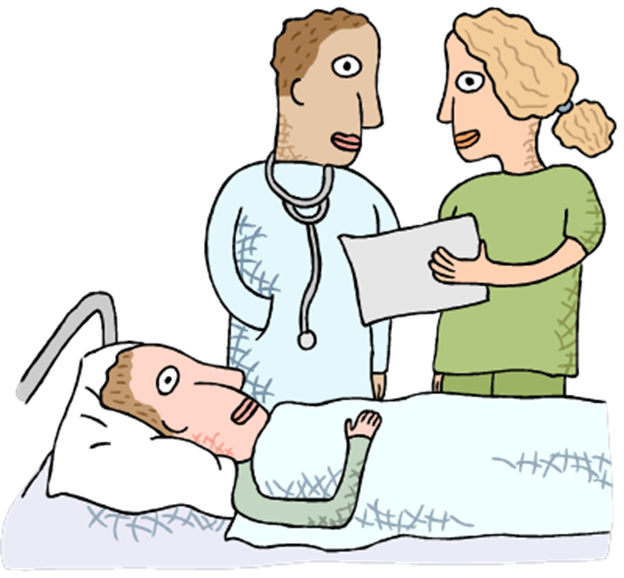 Artificial Oxygen Carriers
Perfluorocarbon (PFC) emulsions are the most studied products that can boost oxygen delivery by increasing the amount of dissolved oxygen
Fluosol-DA
Oxygent
Perftoran
Artificial Oxygen Carriers
Three products
 HemAssist (Baxter, Deerfield, IL)
Hemopure (Biopure, Cambridge, MA; now, OPK Biotech,Cambridge, MA)
PolyHeme (Northfield, Evanston,IL) HBOCs. 
[HemAssist (also known as diaspirin cross-linkedHgb or DCLHb) was produced from outdated human allogeneicblood units and had an Hgb concentration of 10 g/dL.]
Postoperative period
postoperative cell salvage;
ESA and/or iv iron
Increase of inhaled oxygen content
maintenance of adequate intravascular
volume and optimization of cardiac performance augments oxygen delivery
Control of fever or shivering and provision of substantial bed rest
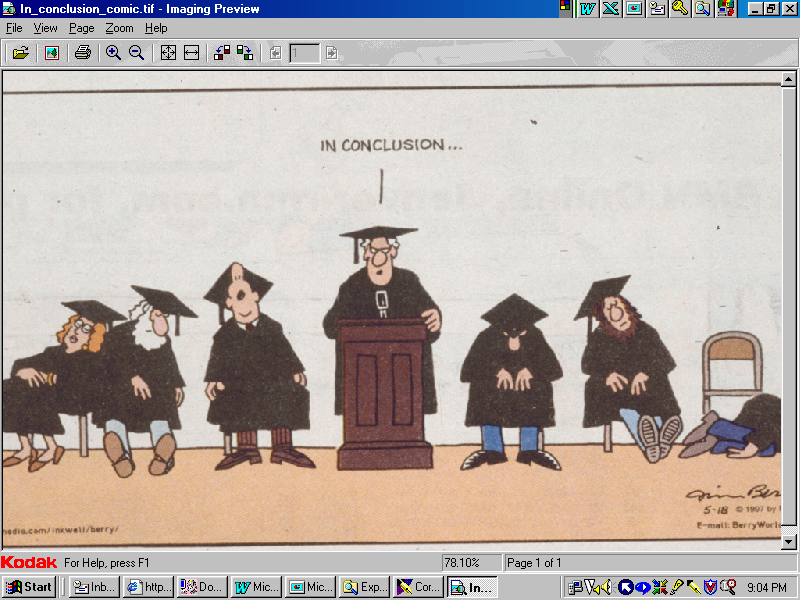 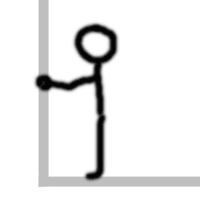